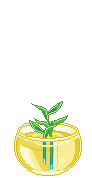 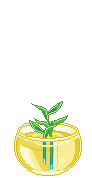 KIỂM TRA BÀI CŨ
Viết sơ đồ quá trình quang hợp? Nêu ý nghĩa của quá trình quang hợp?
Sơ đồ quá trình quang hợp
Ánh sáng
NƯỚC    +    KHÍ CÁCBONIC                        TINH BỘT  + KHÍ OXI
Chất diệp lục
Ý nghĩaCung cấp khí oxi  và thức ăn cho hầu hết các sinh vật trên trái đất.
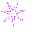 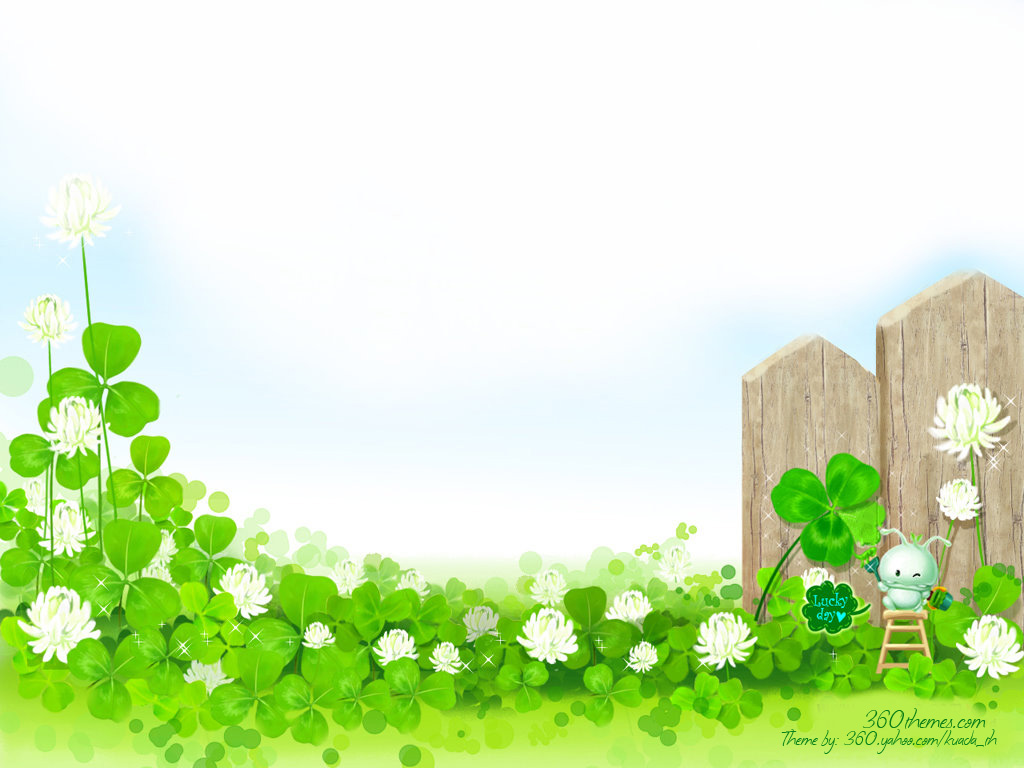 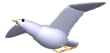 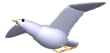 Chương IX: VAI TRÒ CỦA THỰC VẬT
TIẾT 52 : CHỦ ĐỀ : VAI TRÒ CỦA THỰC VẬT
A. THỰC VẬT GÓP PHẦN ĐIỀU HÒA KHÍ HẬU
1. Nhờ đâu hàm lượng khí cacbonic và oxi trong không khí được ổn định: Tự nghiên cứu
2. Thực vật giúp điều hòa khí hậu
A
B
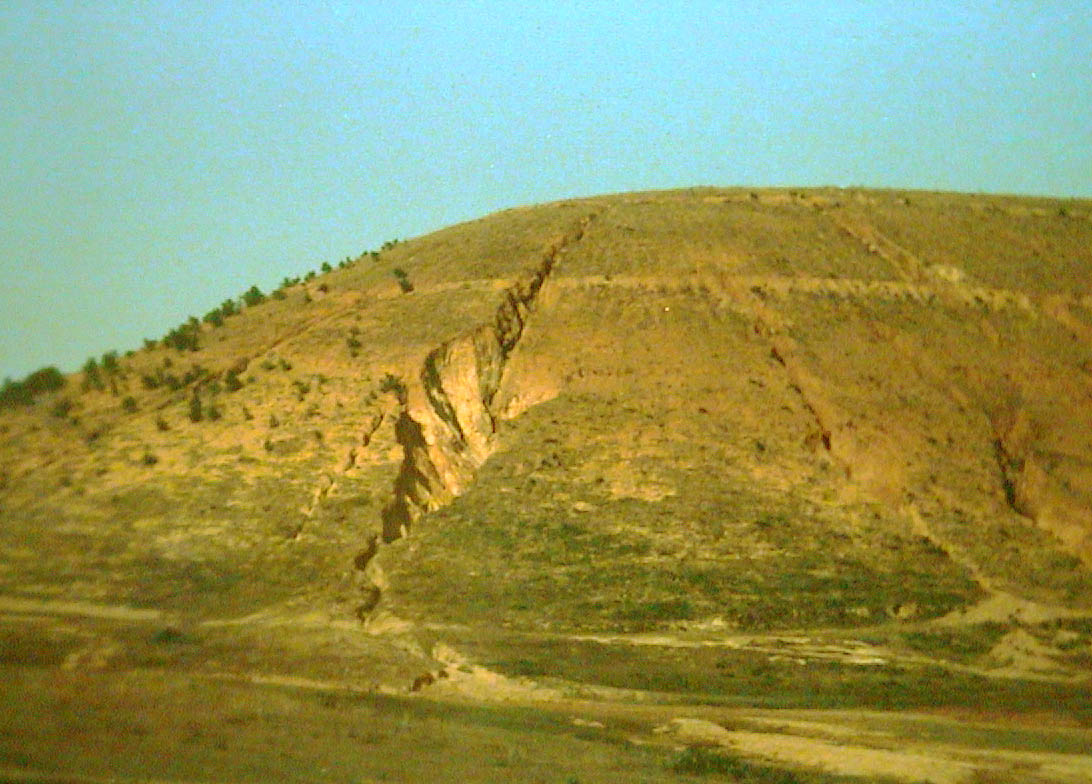 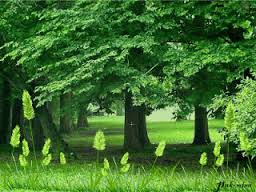 Ngoài chỗ trống
Nơi có rừng
Các yếu tố khí hậu
Ngoài chỗ trống (A)
Dưới tán cây rừng
Nắng nhiều, gay gắt
Ánh sáng yếu
Ánh sáng
Mát
Nhiệt độ
Nóng
Khô
Ẩm
Độ ẩm
Yếu
Gió
Mạnh
Tán lá  cản bớt ánh sáng
Không có cây xanh
Lá cây thoát hơi nước và cản gió
Không có cây xanh
Tán lá cản bớt ánh sáng và tốc độ gió
Không có cây xanh
A. THỰC VẬT GÓP PHẦN ĐIỀU HÒA KHÍ HẬU
1. Nhờ đâu hàm lượng khí cacbonic và oxi trong không khí được ổn định:
2. Thực vật giúp điều hòa khí hậu
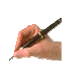 Nhờ tác dụng cản bớt ánh sáng và tốc độ gió thực vật có vai trò giúp điều hoà khí hậu, tăng lượng mưa của khu vực
3.Thực vật làm giảm ô nhiễm môi trường
A
B
Suy nghĩ vận dụng kiến thức và trả lời câu hỏi
1. Nguyên nhân dẫn đến ô nhiễm môi trường?
2.Môi trường ô nhiễm gây ra những bệnh gì con người?
3. Các biện pháp hạn chế ô nhiễm môi trường không khí?
4. Các loài cây đặc biệt trồng trong nhà để giảm ô nhiễm môi trường
Nguyên nhân dẫn đến ô nhiễm môi trường
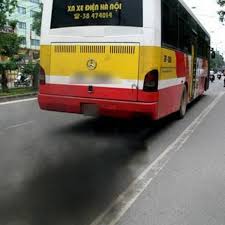 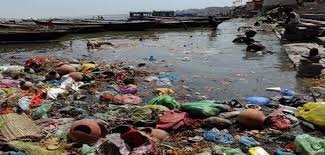 Phương tiện giao thông
Xả rác bừa bãi
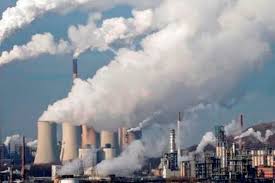 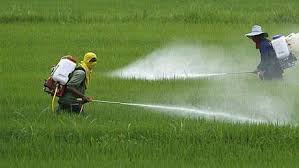 Khí thải từ các nhà máy
Thuốc trừ sâu hóa học
Nguyên nhân dẫn đến ô nhiễm môi trường
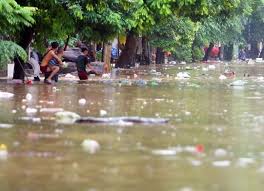 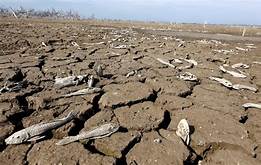 Lũ lụt
Hạn hán
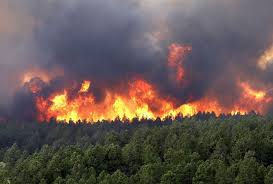 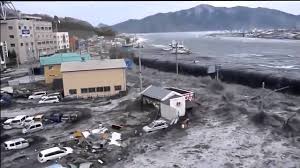 Cháy rừng
Sóng thần
Những bệnh liên quan đến ô nhiễm môi trường
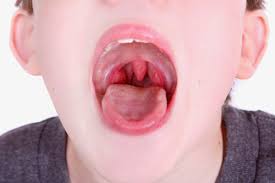 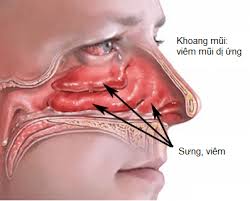 Bệnh viêm mũi dị ứng
Bệnh viêm họng
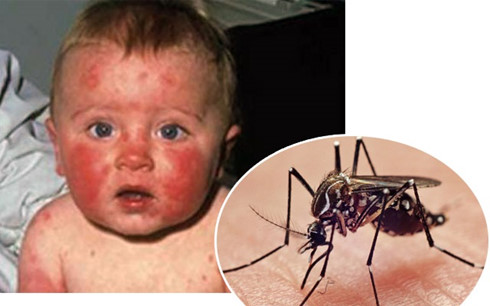 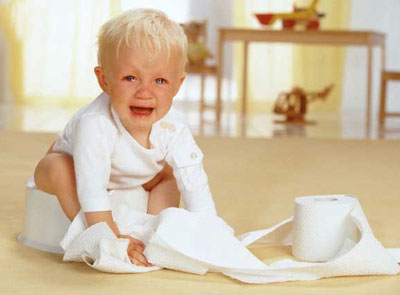 Bệnh tiêu chảy
Bệnh zika
Biện pháp giảm ô nhiễm môi trường
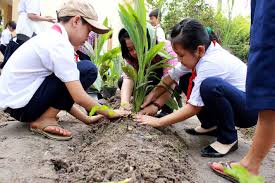 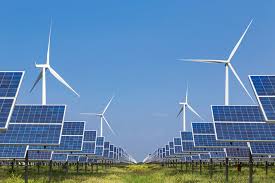 Sử dụng năng lượng sạch
Trồng cây
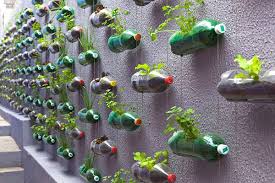 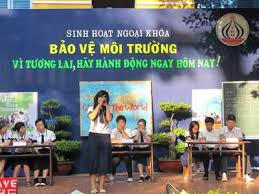 Tái chế
Tuyên truyền và giáo dục
Ngày chủ nhật xanh
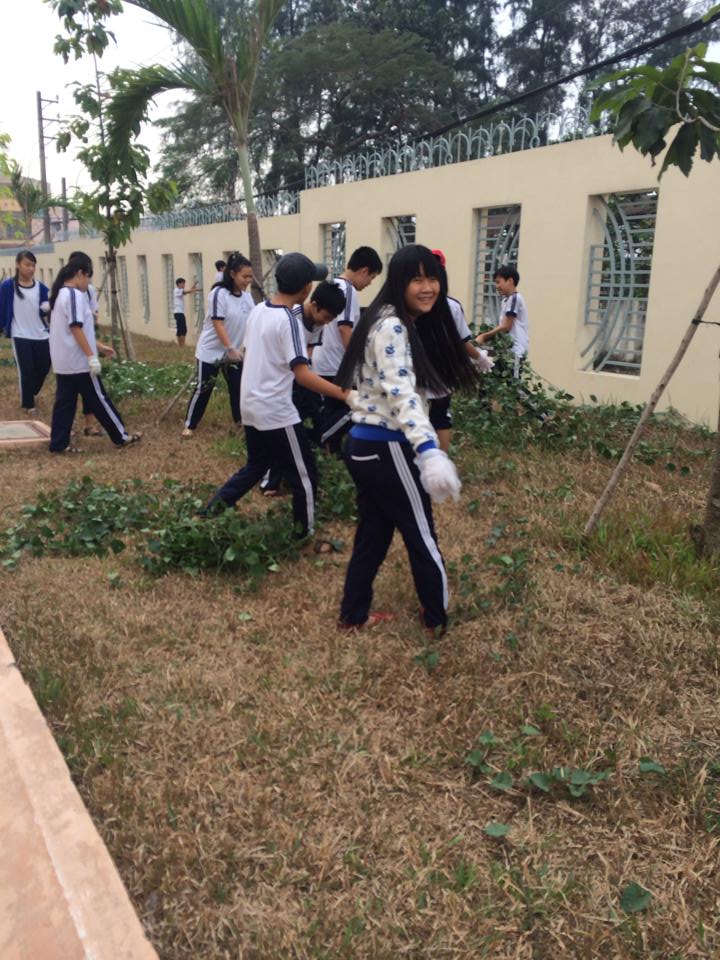 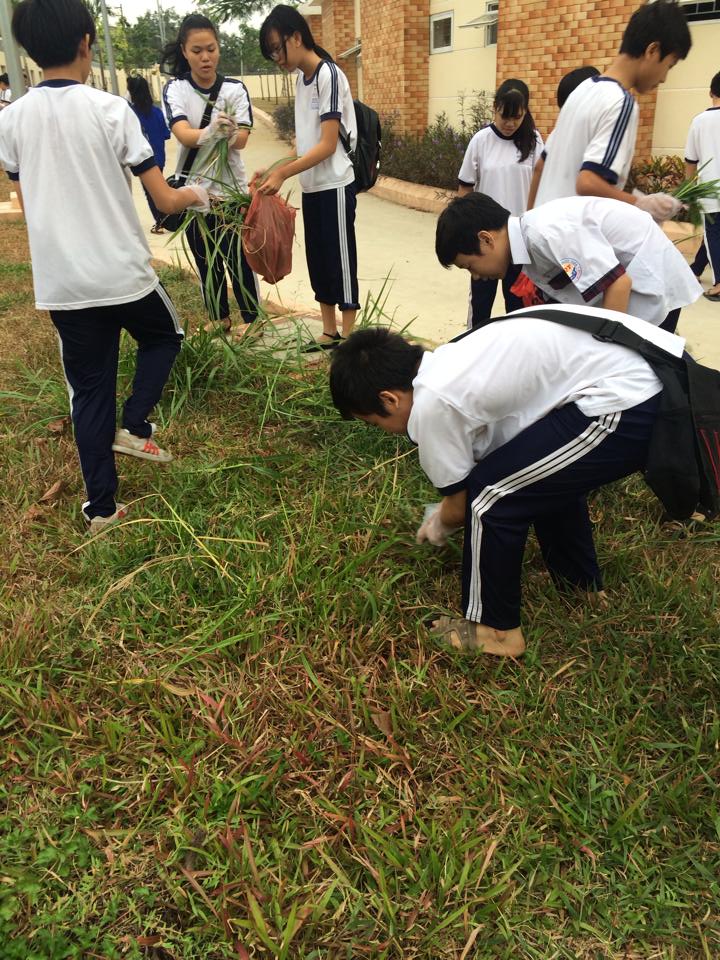 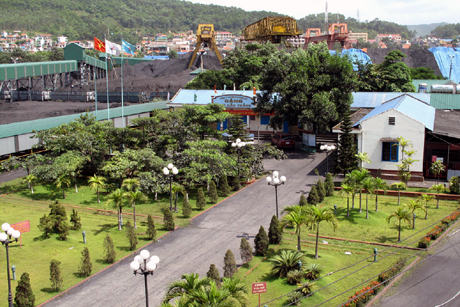 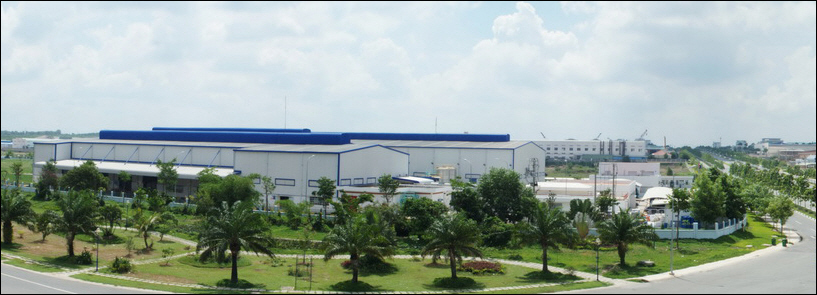 Tại sao phải trồng cây xanh quanh khu vực nhà máy, trường học, hai bên đường….?
Lá cây ngăn bụi và lấy CO2  giúp không khí trong sạch
Lá cây thoát hơi nới giúp giảm nhiệt độ xung quanh
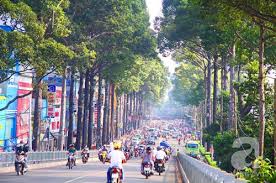 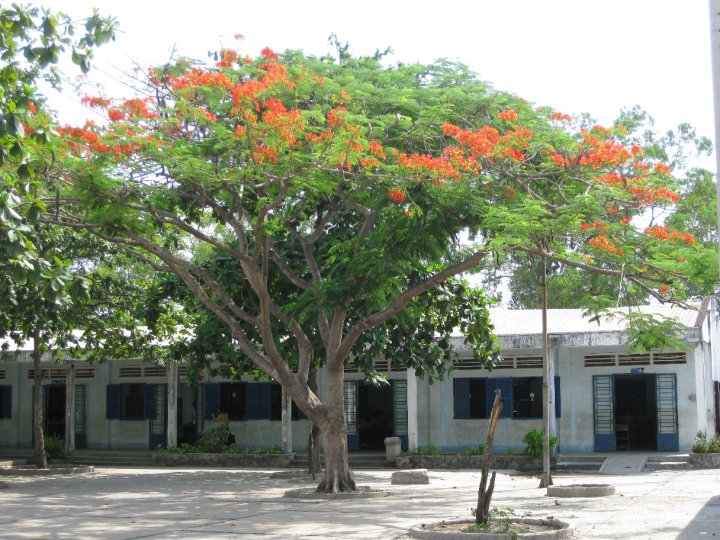 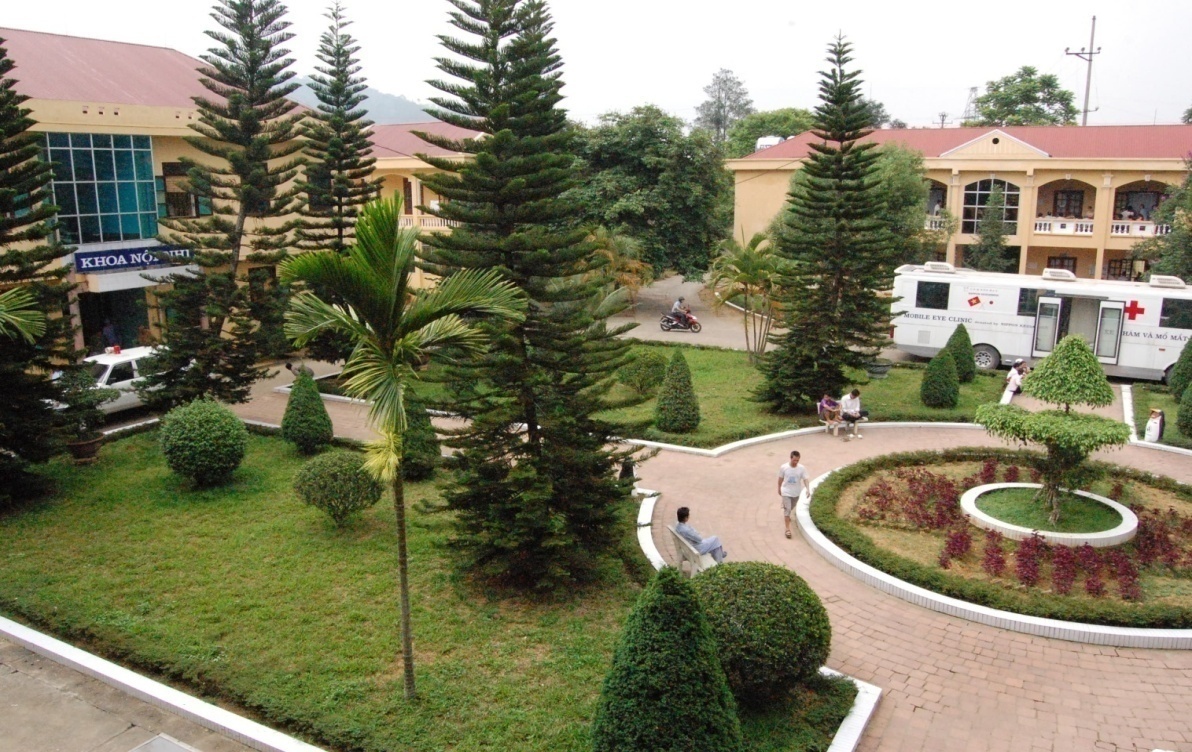 Tại sao người ta thường trồng thông, bạch đàn… trong bệnh viện
Vì thông và bạch đàn có thể tiết ra chất tiêu diệt 1 số vi khuẩn gây bệnh
Cây trồng trong nhà có tác dụng giảm ô nhiễm môi trường
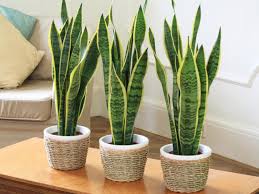 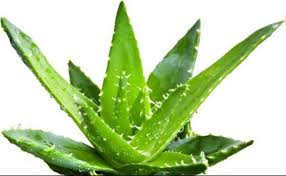 Cây lưỡi hổ
Cây nha đam
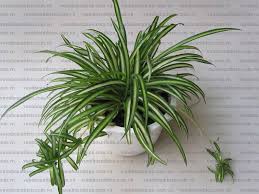 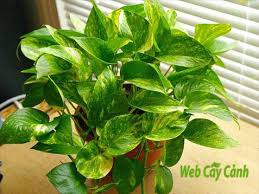 Cây mẫu tử
Cây trầu bà
A. THỰC VẬT GÓP PHẦN ĐIỀU HÒA KHÍ HẬU
1. Nhờ đâu hàm lượng khí cacbonic và oxi trong không khí được ổn định:
2. Thực vật giúp điều hòa khí hậu
3.Thực vật làm giảm ô nhiễm môi trường
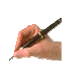 Lá cây có tác dụng ngăn bụi, diệt một số vi khuẩn gây bệnh, tán lá cây có tác dụng giảm nhiệt độ môi trường
A
B
B. THỰC VẬT BẢO VỆ ĐẤT VÀ NGUỒN NƯỚC
1. Thực vật giúp giữ đất, chống xói mòn
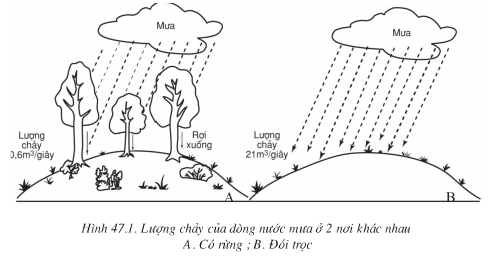 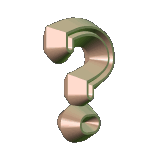 B.THỰC VẬT BẢO VỆ ĐẤT VÀ NGUỒN NƯỚC
1. Thực vật giúp giữ đất, chống xói mòn
Vậy, nhờ đâu mà thực vật giúp giữ đất, chống xói mòn?
B.THỰC VẬT BẢO VỆ ĐẤT VÀ NGUỒN NƯỚC
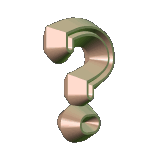 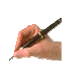 Vậy, nhờ đâu mà thực vật giúp giữ đất, chống xói mòn?
1. Thực vật giúp giữ đất, chống xói mòn
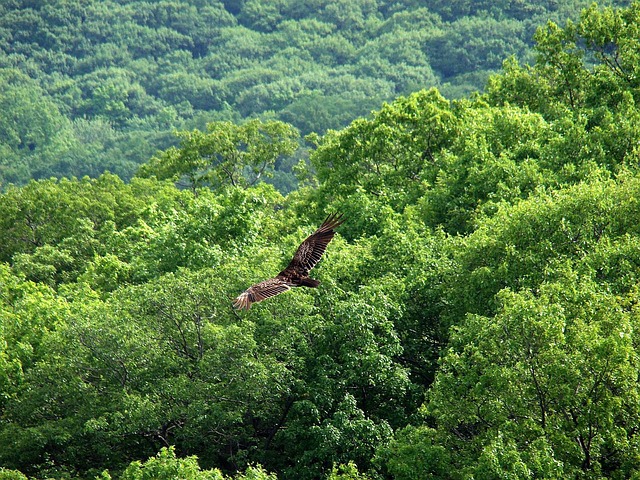 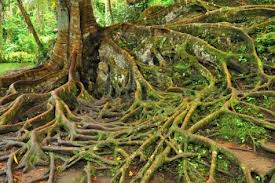 Thực vật, đặc biệt là thực vật rừng, nhờ có hệ rễ giữ đất, tán cây cản bớt sức chảy do mưa lớn gây ra, nên có vai trò quan trọng trong việc giữ đất, chống xói mòn.
B.THỰC VẬT BẢO VỆ ĐẤT VÀ NGUỒN NƯỚC
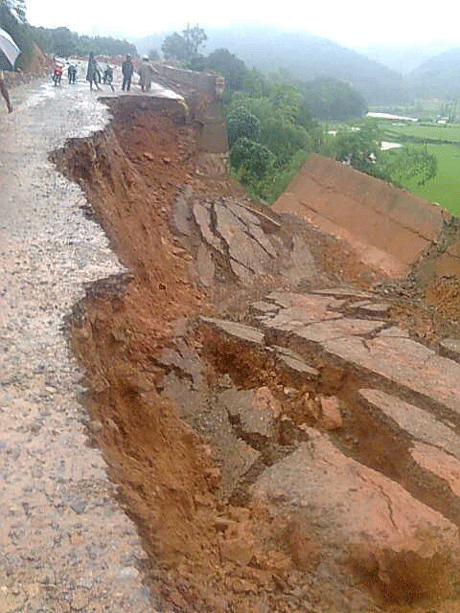 Em có biết
 Ở nước ta, mỗi năm 1 ha đất trống (không có rừng) bị trôi mất 173 tấn đất mặt, trong khi đó nếu có rừng che phủ thì mất 1 tấn đất.
 Hồ Thác Bà hằng năm nhận khoảng 2,7 triệu tấn chất lắng đọng do rừng đầu nguồn bị phá làm xói mòn trôi xuống.
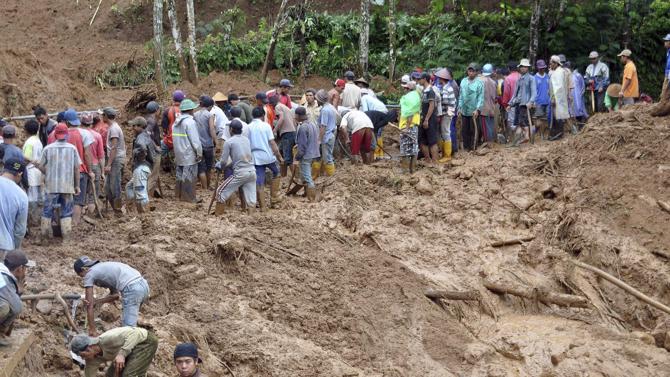 B.THỰC VẬT BẢO VỆ ĐẤT VÀ NGUỒN NƯỚC
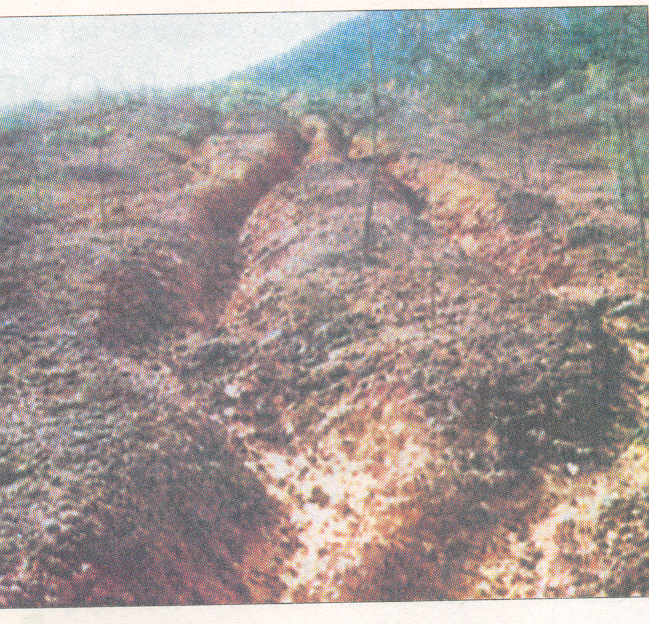 1. Thực vật giúp giữ đất, chống xói mòn
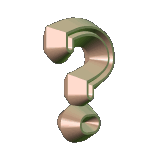 Thực vật, đặc biệt là thực vật rừng, nhờ có hệ rễ giữ đất, tán cây cản bớt sức chảy do mưa lớn gây ra, nên có vai trò quan trọng trong việc giữ đất, chống xói mòn.
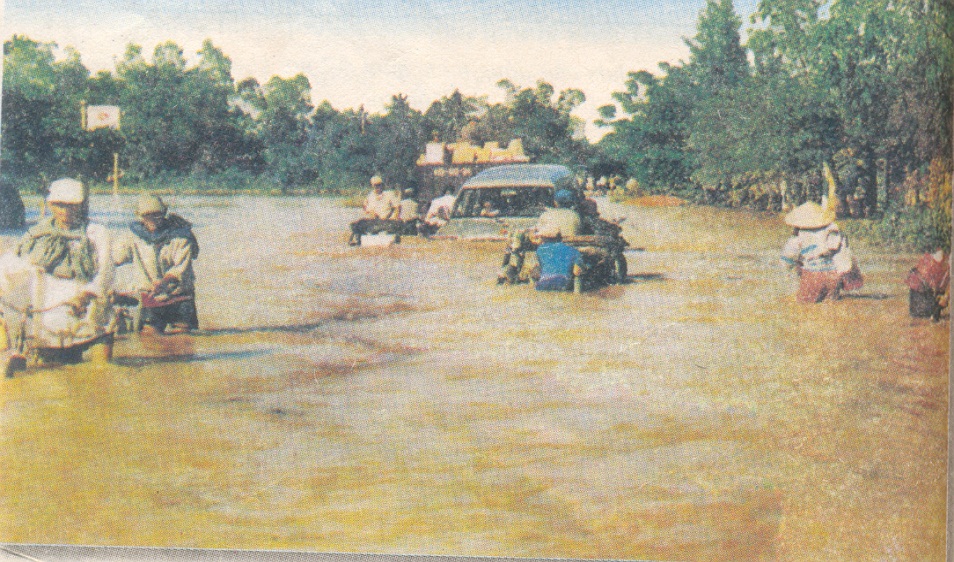 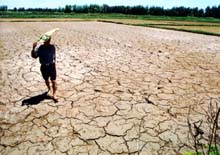 2.Thực vật góp phần hạn chế ngập lụt, hạn hán:
Sau khi có mưa lớn, đất ở đồi trọc bị xói mòn, hãy cho biết điều gì sẽ xảy ra tiếp theo đó?
B.THỰC VẬT BẢO VỆ ĐẤT VÀ NGUỒN NƯỚC
Ngập lụt
Mưa lớn kéo dài
Đất bị xói mòn
Đồi trọc  (không có rừng)
Mưa lớn
Nắng nóng kéo dài
Hạn hán
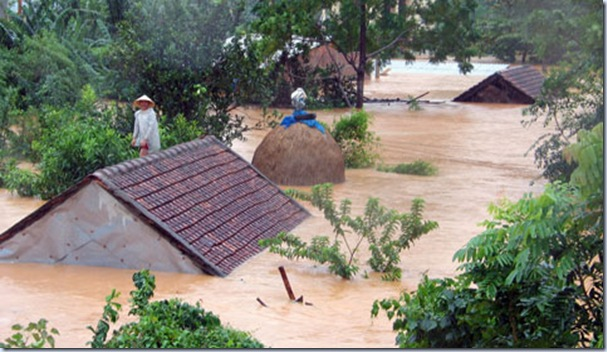 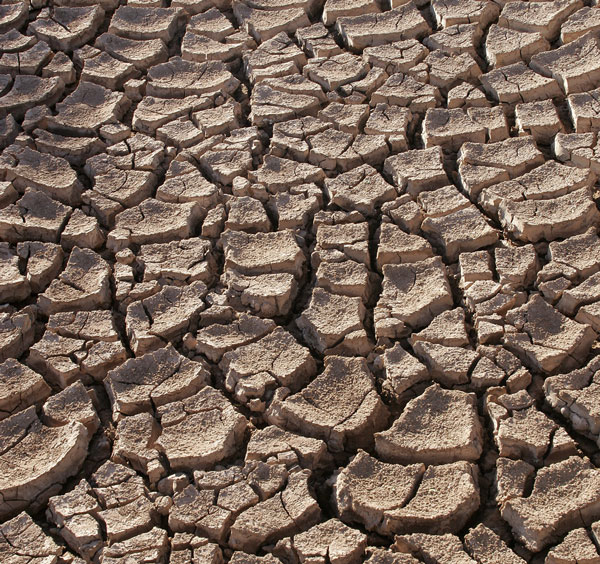 BÀI 47  Tiết 60  
Tuần: 30
THỰC VẬT BẢO VỆ ĐẤT VÀ NGUỒN NƯỚC
1/Kể tên một số địa phương bị ngập lụt và hạn hán ở Việt Nam?
2/Tại sao có hiện tượng ngập lụt và hạn hán ở nhiều nơi ?
1. Thực vật giúp giữ đất, chống xói mòn
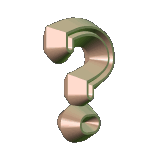 Thực vật, đặc biệt là thực vật rừng, nhờ có hệ rễ giữ đất, tán cây cản bớt sức chảy do mưa lớn gây ra, nên có vai trò quan trọng trong việc giữ đất, chống xói mòn.
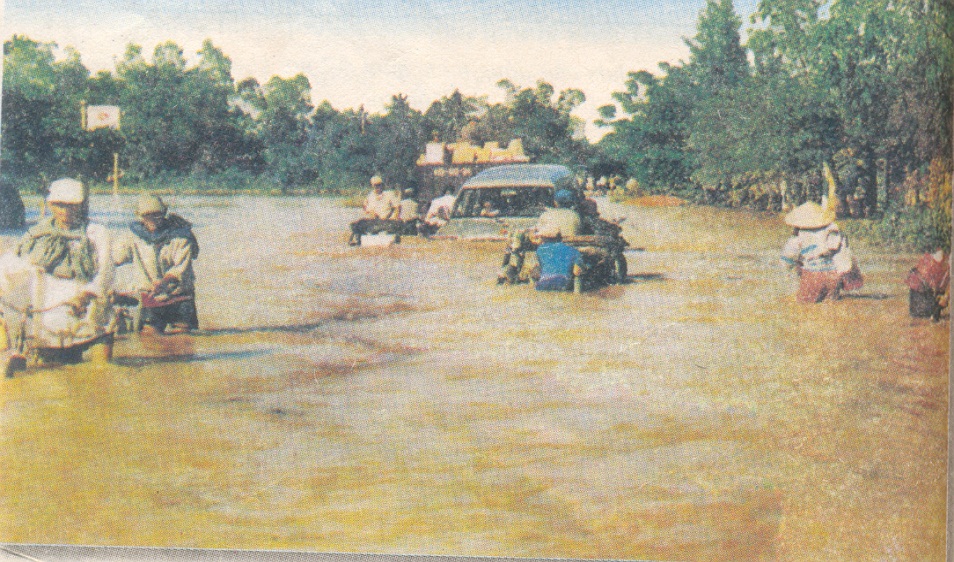 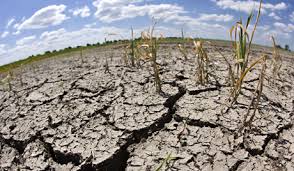 2.Thực vật góp phần hạn chế ngập lụt, hạn hán:
B.THỰC VẬT BẢO VỆ ĐẤT VÀ NGUỒN NƯỚC
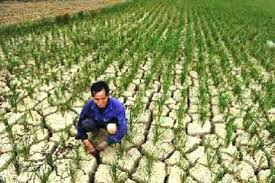 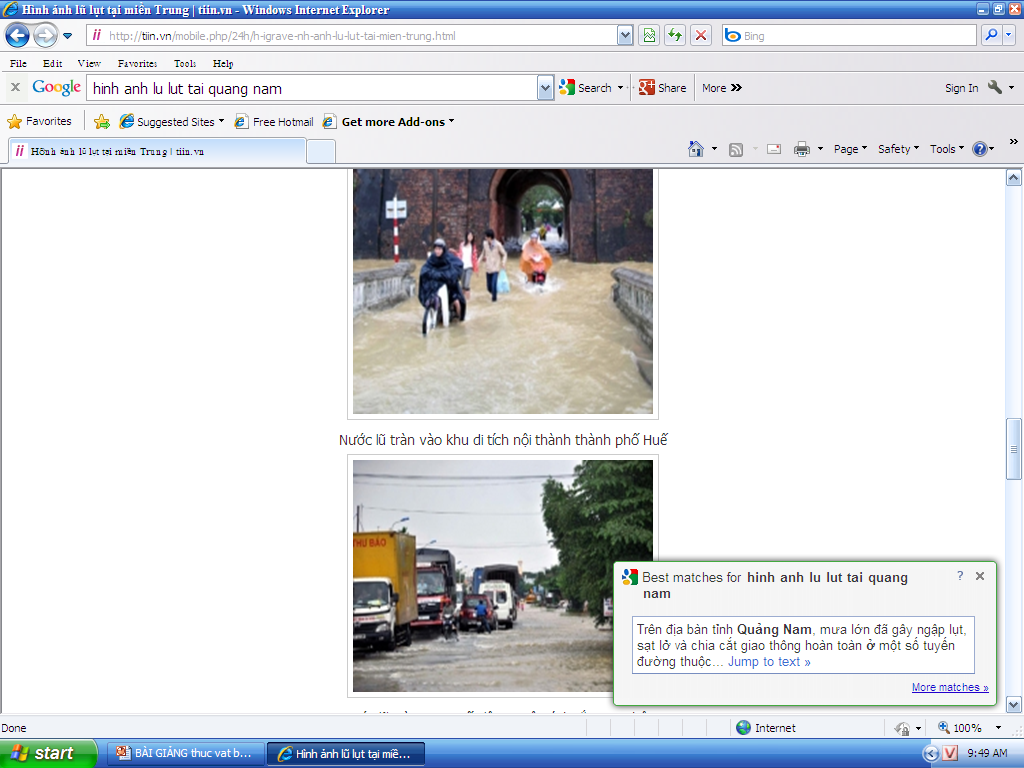 Ngập lụt tại Thừa Thiên Huế
Hạn hán ở ĐắcLắc
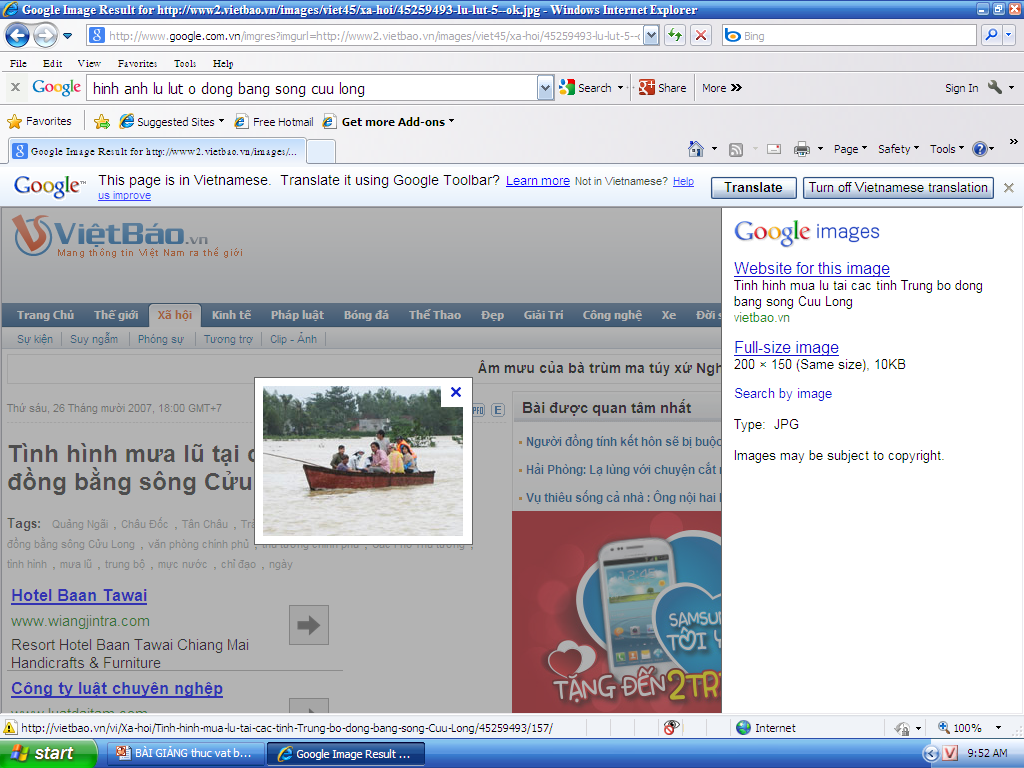 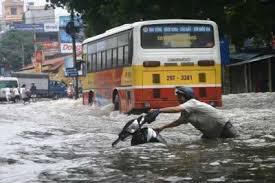 Ngập lụt tại Quảng Nam
Ngập lụt tại ĐB sông Cửu Long
B.THỰC VẬT BẢO VỆ ĐẤT VÀ NGUỒN NƯỚC
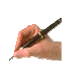 1. Thực vật giúp giữ đất, chống xói mòn
Thực vật, đặc biệt là thực vật rừng, nhờ có hệ rễ giữ đất, tán cây cản bớt sức chảy do mưa lớn gây ra, nên có vai trò quan trọng trong việc giữ đất, chống xói mòn.
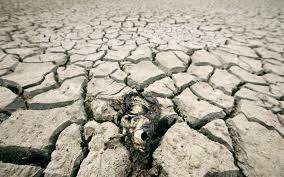 2.Thực vật góp phần hạn chế ngập lụt, hạn hán:
- Thực vật, nhất là thực vật rừng, đã góp phần hạn chế lũ lụt, hạn hán.
3.Thực vật góp phần bảo vệ nguồn nước ngầm:
B.THỰC VẬT BẢO VỆ ĐẤT VÀ NGUỒN NƯỚC
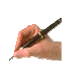 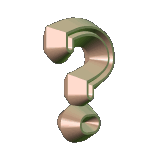 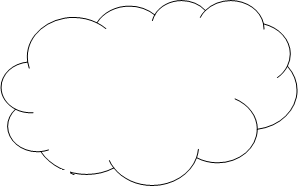 1. Thực vật giúp giữ đất, chống xói mòn
Mưa
- Vậy, thực vật có vai trò gì đối với nguồn nước?
Thực vật, đặc biệt là thực vật rừng, nhờ có hệ rễ giữ đất, tán cây cản bớt sức chảy do mưa lớn gây ra, nên có vai trò quan trọng trong việc giữ đất, chống xói mòn.
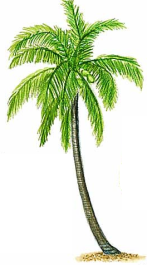 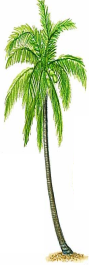 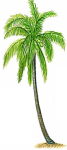 2.Thực vật góp phần hạn chế ngập lụt, hạn hán:
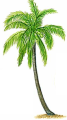 Rơi xuống
Lượng chảy 0,6m3/giây
- Thực vật, nhất là thực vật rừng, đã góp phần hạn chế lũ lụt, hạn hán.
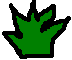 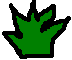 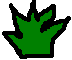 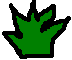 A
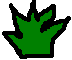 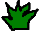 3.Thực vật góp phần bảo vệ nguồn nước ngầm:
Thấm xuống đất
Sông suối…
Dòng chảy ngầm
- Thực vật góp phần bảo vệ nguồn nước ngầm.
Dòng chảy
 ngầm
Mưa
Thấm xuống đất
B.THỰC VẬT BẢO VỆ ĐẤT VÀ NGUỒN NƯỚC
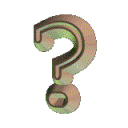 Em cần làm gì để góp phần hạn chế những thiên tai xảy ra?
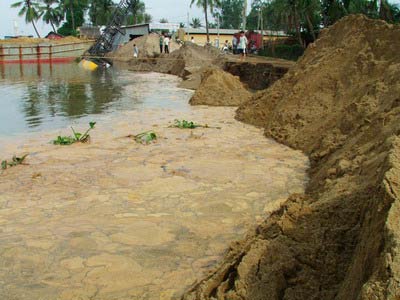 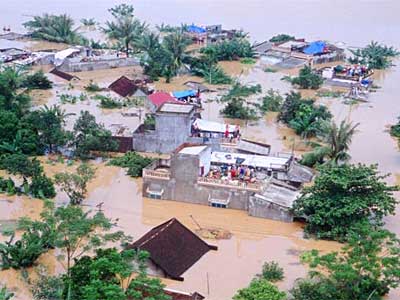 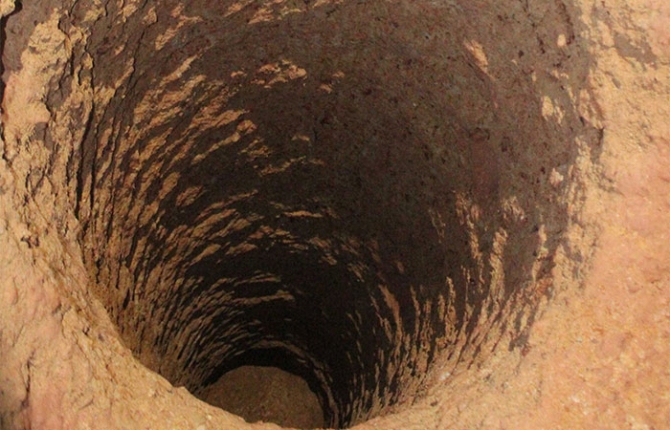 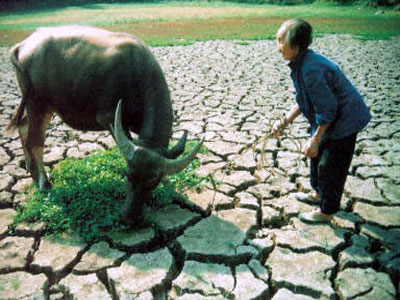 B.THỰC VẬT BẢO VỆ ĐẤT VÀ NGUỒN NƯỚC
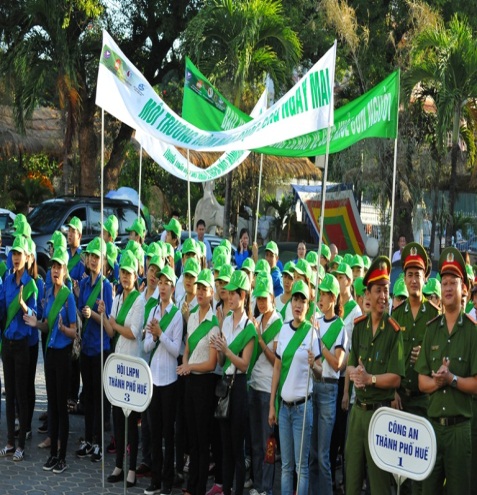 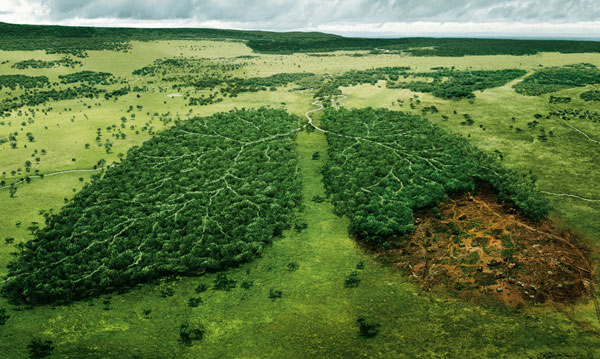 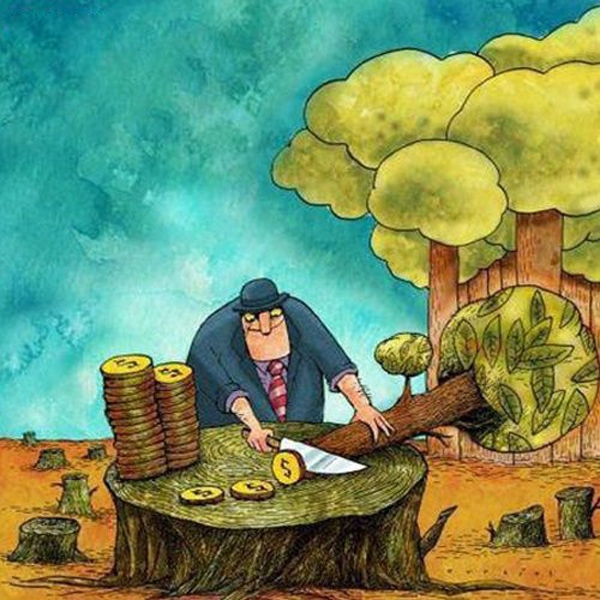 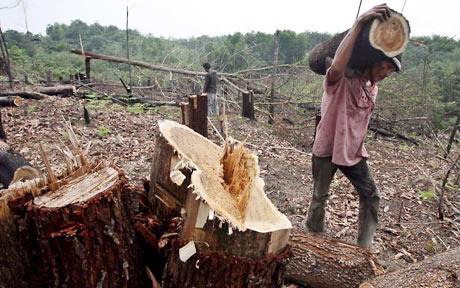 B.THỰC VẬT BẢO VỆ ĐẤT VÀ NGUỒN NƯỚC
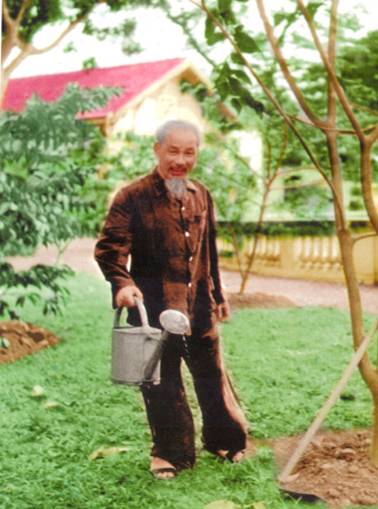 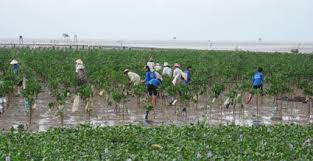 + Bảo vệ rừng hiện có, khôi phục rừng và trồng mới diện tích rừng đã bị tàn phá…
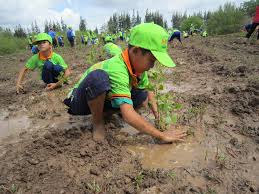 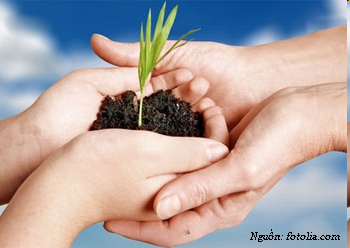 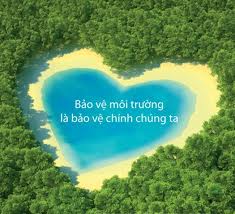 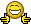 BÀI TẬP
2/ Cây xanh có tác dụng điều hoà khí hậu tăng lượng mưa của khu vực là do đâu?
a) Sự hô hấp của cây xanh
b) Tán cây cản bớt ánh sáng mặt trời, tốc độ gió, tăng độ ẩm
c) Lá cây xanh chế tạo tinh bột
d) Tán cây ngăn bụi
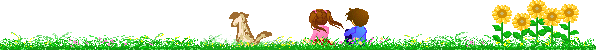 BÀI TẬP
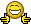 3/ Vì sao không khí nơi có cây xanh trong lành hơn nơi không có cây xanh ?
a) Cây xanh hấp thụ khí cacbonnic do con người và các sinh vật khác thải ra
b) Cây xanh nhả ra khí ôxi cần thiết cho sự sống của con người và các sinh vật khác.
c) Tán cây có tác dụng ngăn bụi.
d) Cả a ,b và c
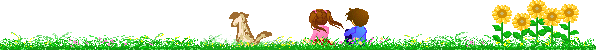 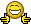 BÀI TẬP
4/ Tại sao người ta nói “ Rừng cây như lá phổi xanh” của con người?
a) Vì cây xanh quang hợp hút vào khí CO2, nhả khí O2 vào không khí giúp con người hô hấp.
b) Vì cây xanh hô hấp hút vào khí O2 , nhả khí CO2 vào không khí.
c) Vì cây xanh làm tăng lượng mưa
d) Vì cây xanh có rễ giữ đất
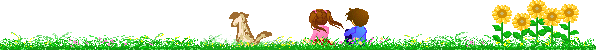 CỦNG CỐ
1. Ở vùng bờ biển người ta phải trồng rừng phía ngoài đê để:
	a. Tránh xói lở đất
	b. Tránh nắng
	c. Lấy củi
	d. Lấy bóng râm
CỦNG CỐ
2. Đối với đất trên đồi trọc, khi mưa lớn có hiện tượng: 
	a. Sụt lở
	b. Xói mòn
	c. Cây trồng phát triển
	d. Bồi đắp
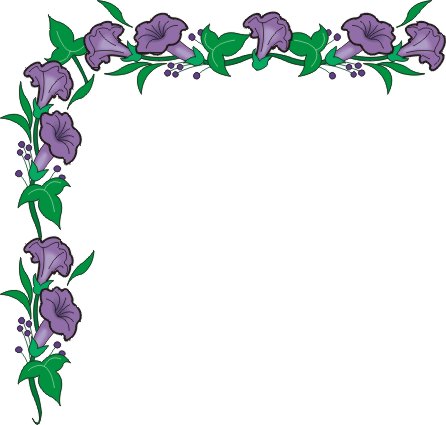 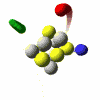 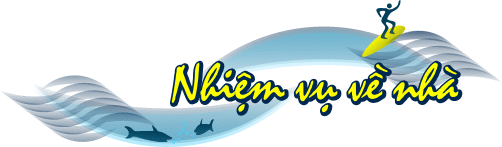 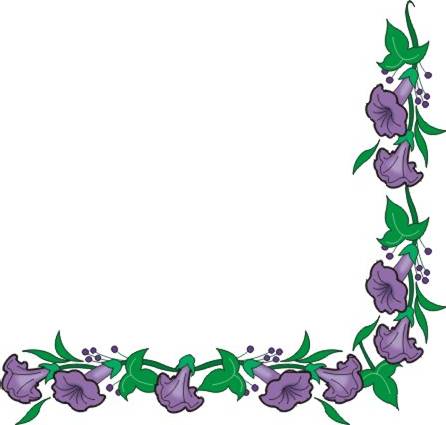 - Hoïc baøi, traû lôøi caùc caâu hoûi trong SGK  vaøo vôû baøi taäp
- Ñoïc phaàn “em coù bieát?”
- Tìm hiểu trước bài   “Vai trò của thực vật đối với đời sống con người ”
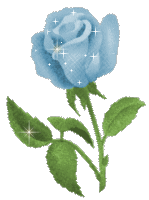 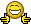 Chaân thaønh caùm ôn quí thaày coâ v a cac em!
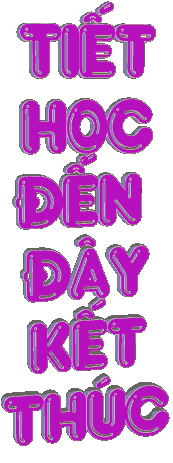 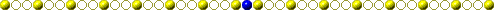 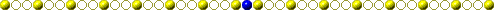